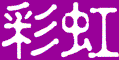 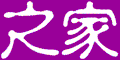 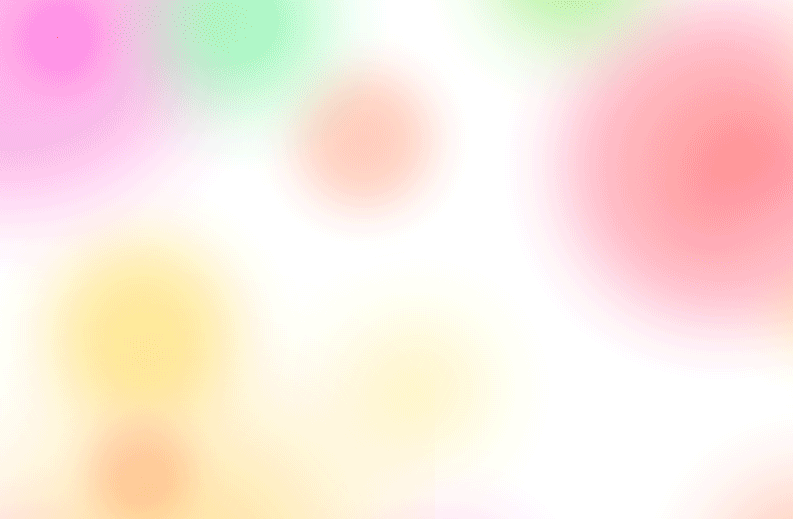 Rainbow Home Church
注目耶稣之163
人人皆先知
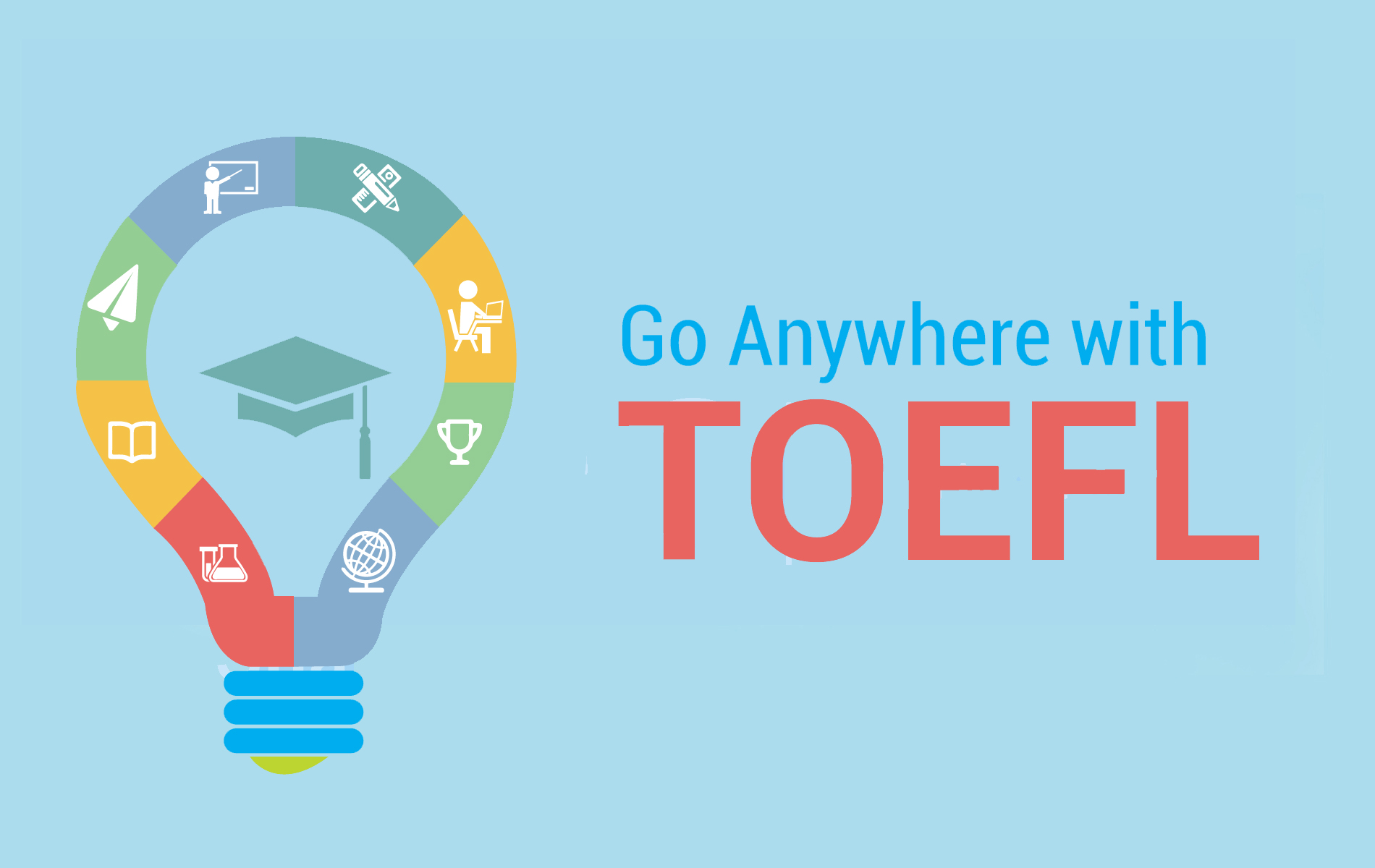 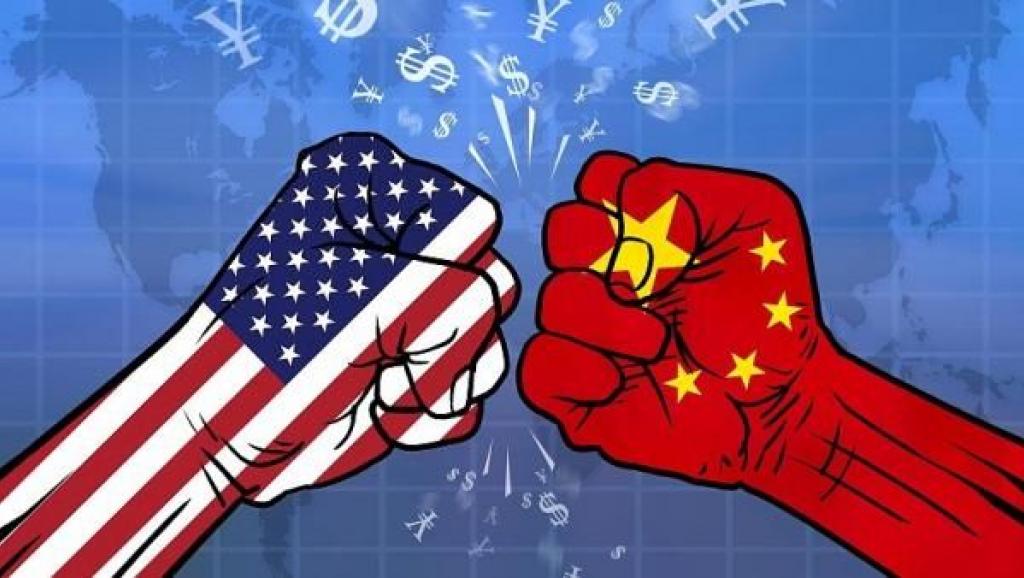 人人皆先知
林前 14:1  你们要追求爱，也要切慕属灵的恩赐，其中更要羡慕的，是作先知讲道（原文作：是说预言） 。
人人皆先知
背景交代！
爱如舞台
恩赐展排
方言且慢
先知前来！
序
人人皆先知
何为先知？
圣灵所感
代神而言
拨云见日
真知灼见
光
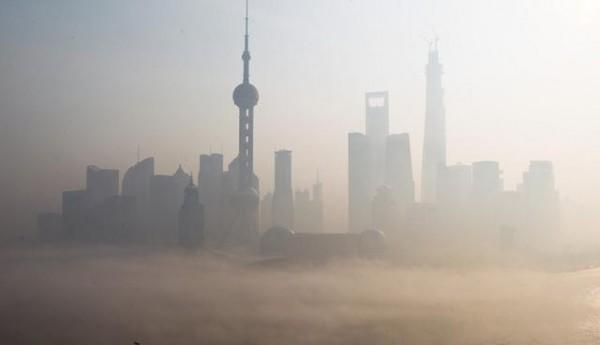 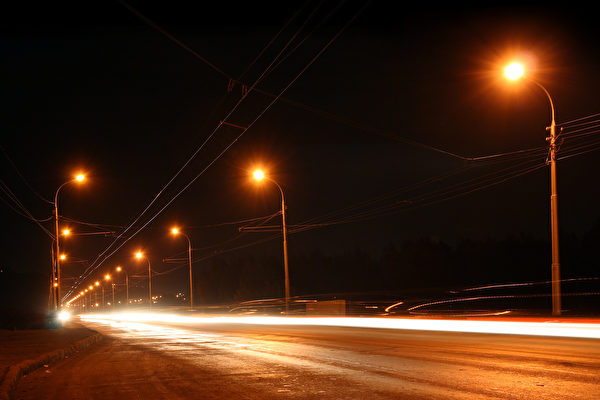 人人皆先知
何以重要？
谎言之王
世界张网
你我灵丧
难免被诓!
真
人人皆先知
太 7:13-14 「你们要进窄门。因为引到灭亡，那门是宽的，路是大的，进去的人也多； (14)  引到永生，那门是窄的，路是小的，找著的人也少。」
人人皆先知
烟笼雾罩：
人情之云
道德之雾
私欲之霾
定见之露!
罩
人人皆先知
一以贯之！
真神威荣
圣体为重
超凡脱俗
颠覆视听!
穿
人人皆先知
双渠涌流：
圣道呼应
圣灵感动
两相调和
相互佐证
先知
人人皆先知
我欲求之！
三三查经
比对活用
融入主身
必有感动
得
人人皆先知
变不离宗！
尊神为大
主内一家
钦差管家
仁义有加
纲
人人皆先知
背诵经节：
林前 2:14  然而，属血气的人不领会神圣灵的事，反倒以为愚拙，并且不能知道，因为这些事惟有属灵的人才能看透。
人人皆先知
触类旁通！
众说纷纭
深陷混沌
高屋建瓴
辨伪识真
惠
慧
人人皆先知
自省+分享+行动：
囿于俗见?
真知灼见!